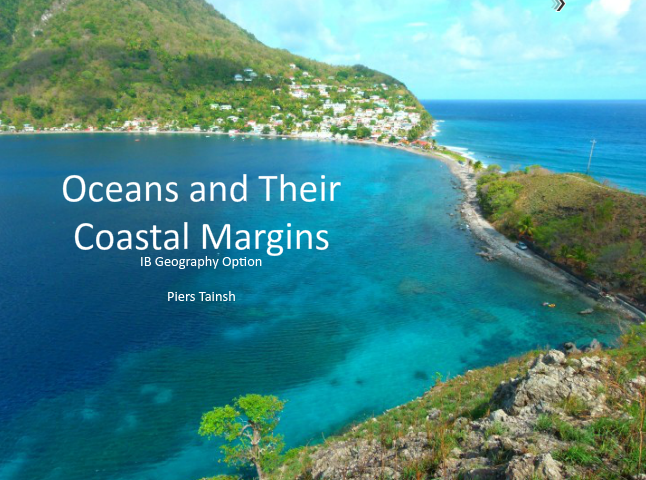 By Miss Wood
Name the oceans and seas
Features of the ocean floor Dominoes
Seamounts: extinct volcanoes
Guyot: A flat topped volcano that once reached the surface
Abyssal plain: edge of the continental slope. Large area of sea floor 4000-6000m deep
The continental slope: sloping area of the seabed. Joins the continental shelf to the abyssal plain
Continental shelf: relatively flat area of seabed stretching from the land to the edge of the continental slope. 250 m deep and up to 70km wide
Submarine canyons – eroded by fast flowing currents of water and sediment. Located where rivers flow into the sea.
Ocean trenches: Deepest part of the oceans. Arc-shaped depressions formed at subduction zones where one plate plunges under a less dense continental one.
Mid ocean ridges: largest feature of ocean floor. Linear belt of submarine mountains at constructive plate boundaries. New magma rises, pushes them apart.  Mid Atlantic is spreading at 5cm/year. East Pacific Rise spreads at 17-18cm/year.